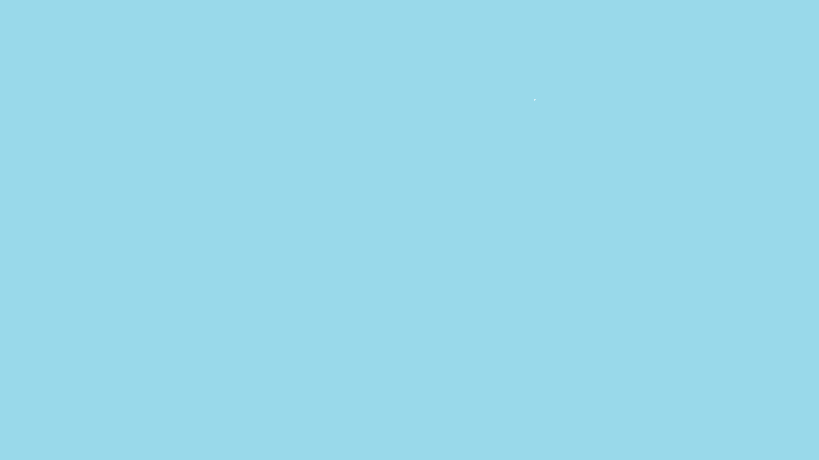 Работа по театрализованной деятельности детей 
2 младшей группы «Воробушки», январь 2016 г.
Сказка «Колобок»
Задачи:
1.Учить детей внимательно слушать художественное произведение.

2.Учить детей пересказывать сказку по картинкам.

3.Развивать диалогическую речь, интонационную выразительность речи.

4.Развивать индивидуальные способности детей, через драматизацию сказки «Колобок».

5.Воспитывать эмоциональную отзывчивость детей и дружеские отношения со сверстниками.
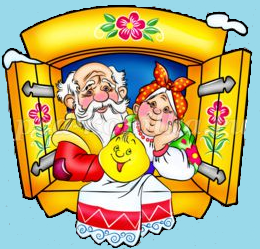 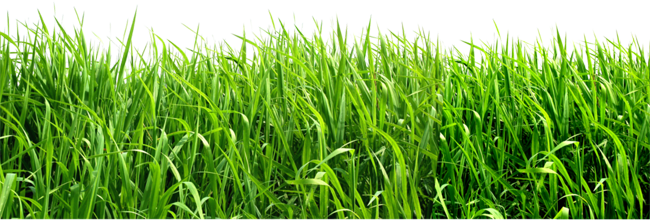 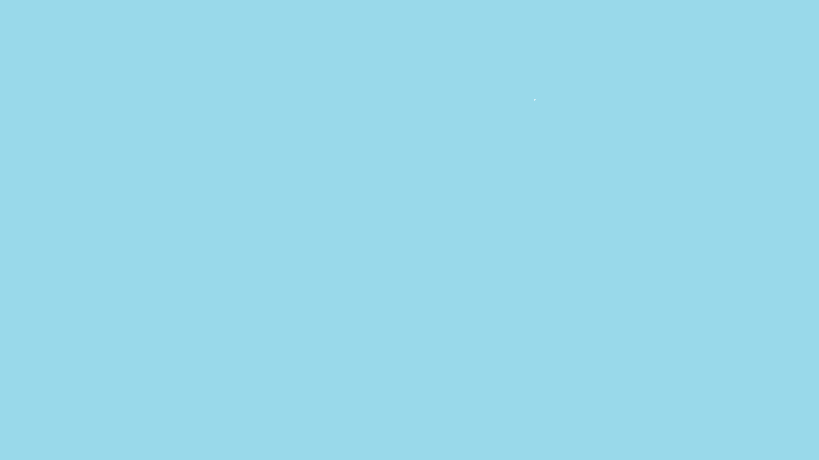 Ребята слушали аудио сказку «Колобок»
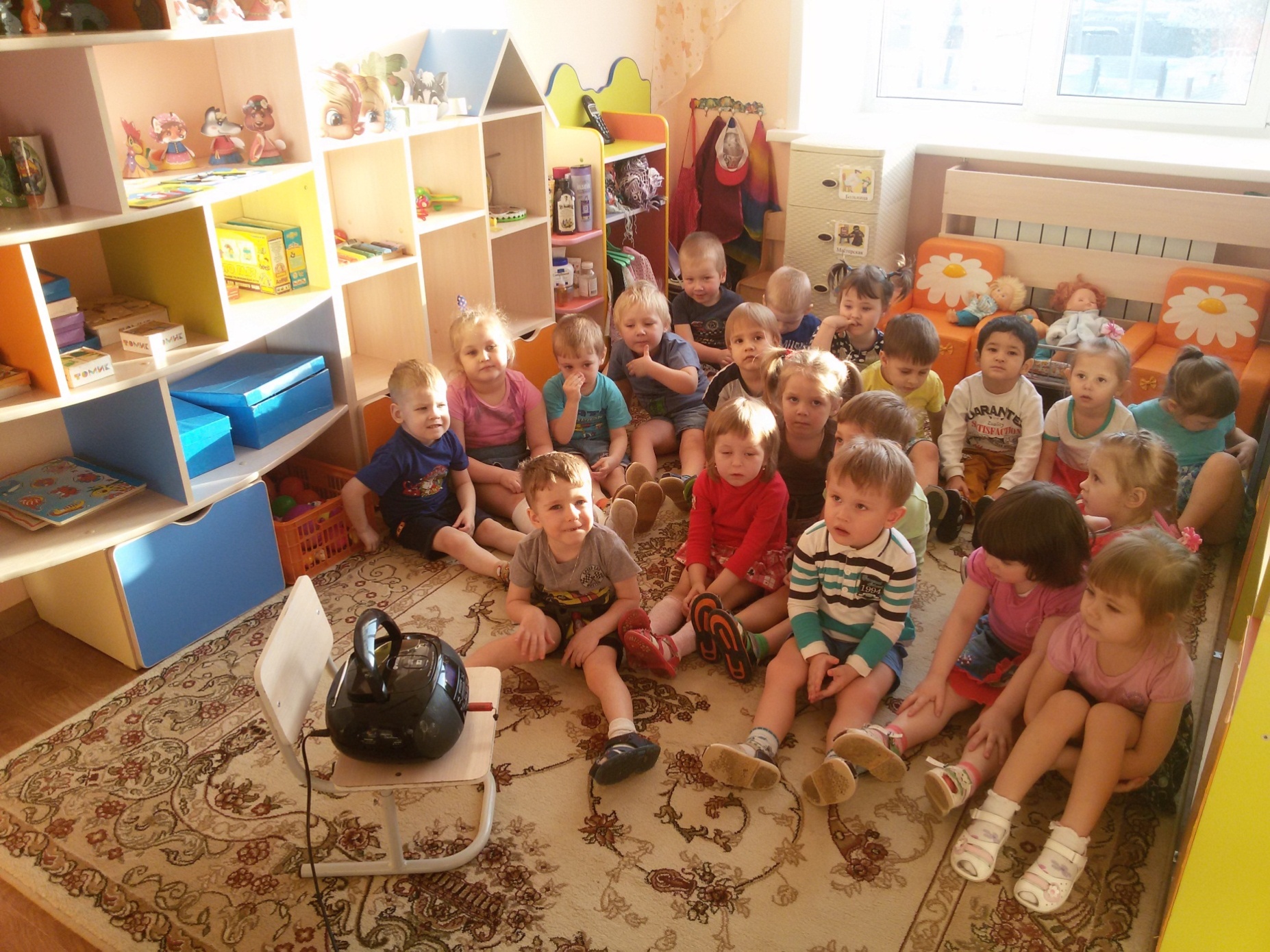 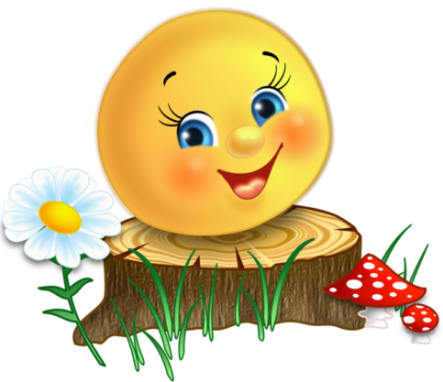 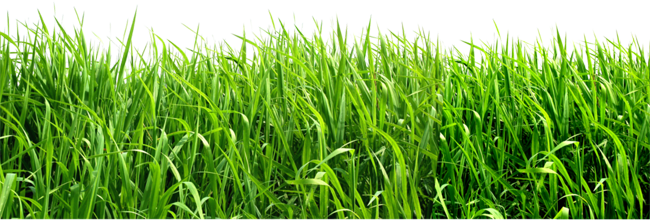 Дети с большим интересом рассматривали иллюстрации в книгах «Колобок» разных художников
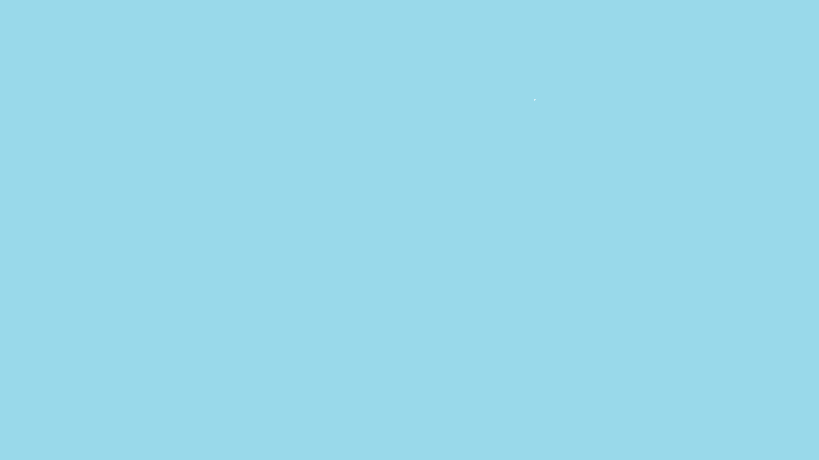 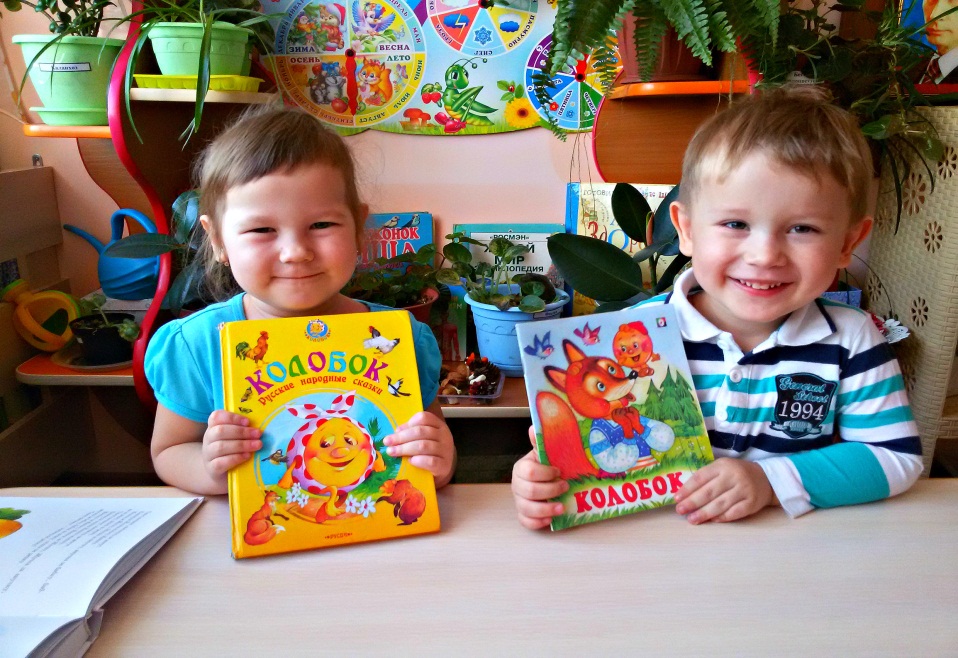 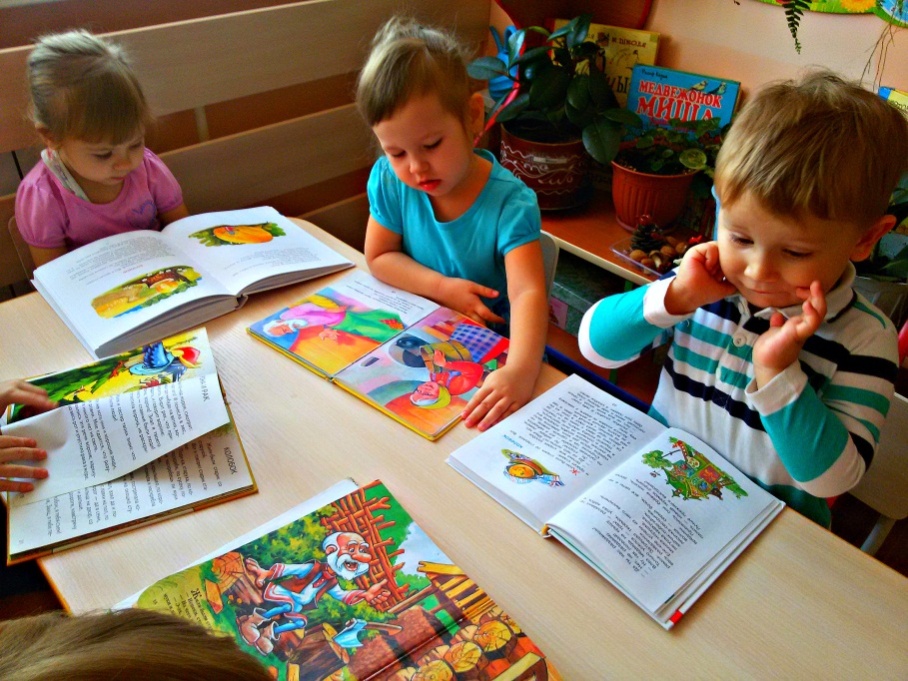 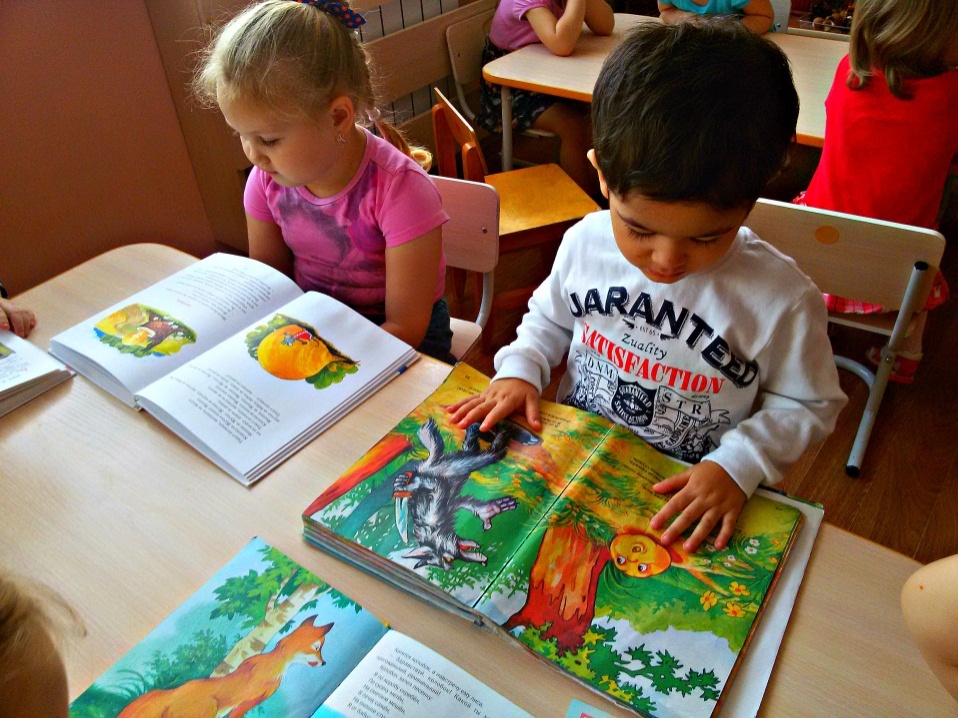 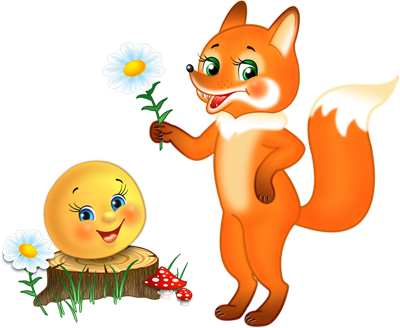 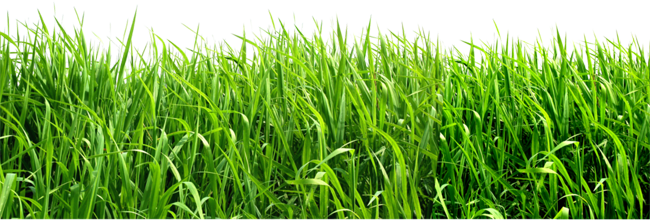 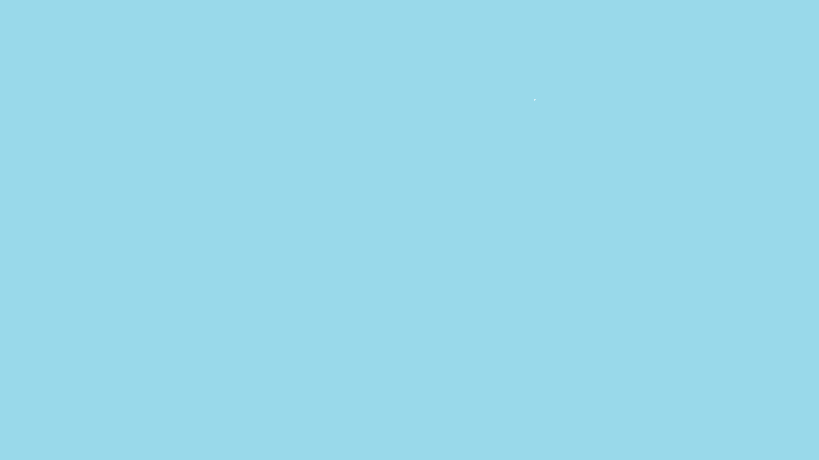 Ребята с удовольствием составляли рассказ по картинкам из сказки «Колобок»
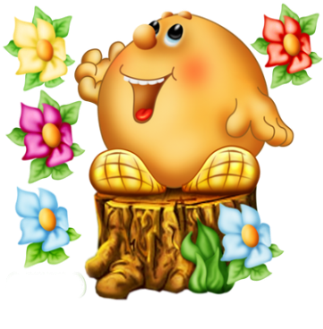 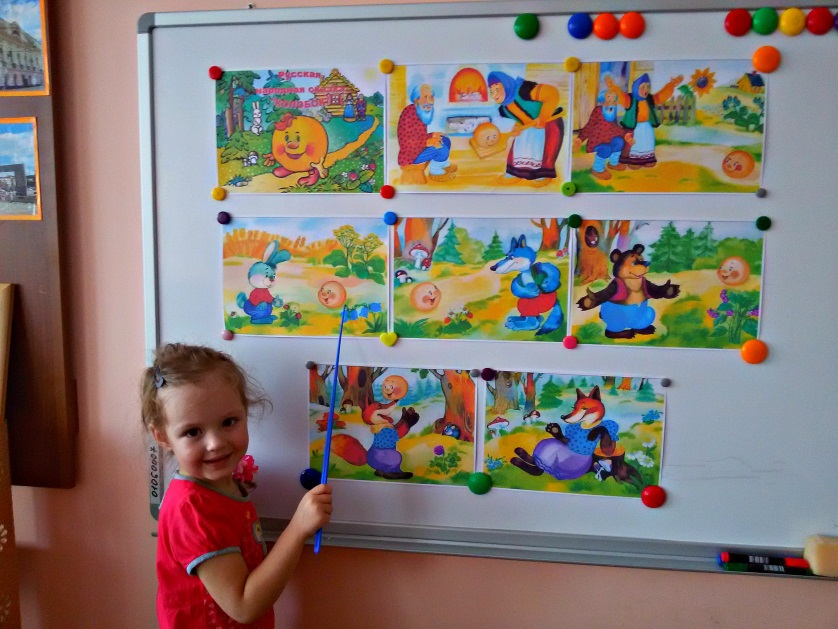 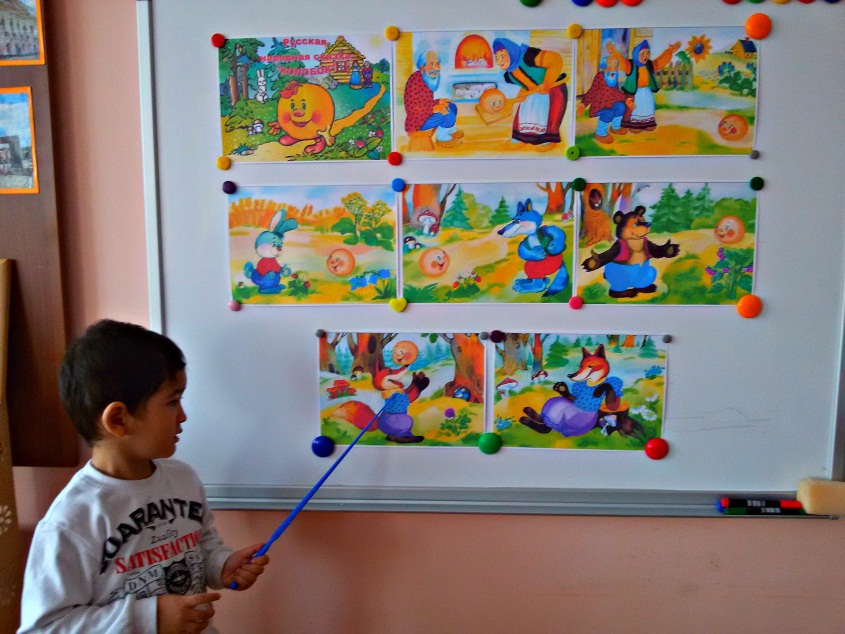 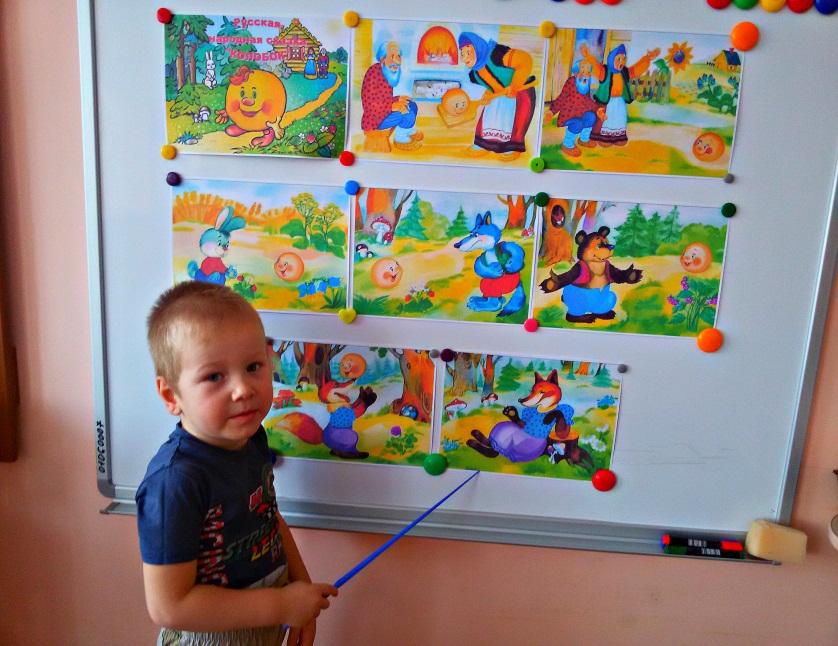 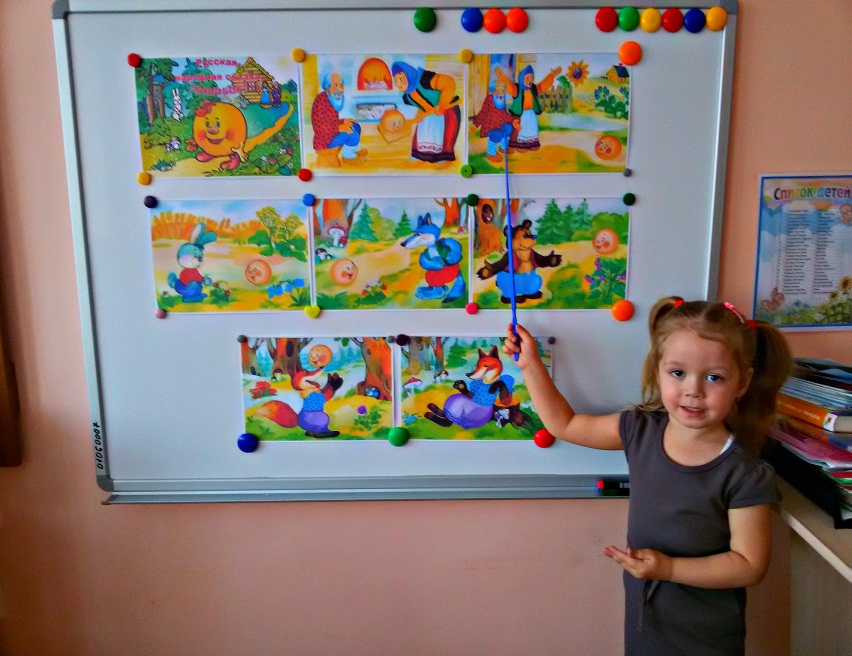 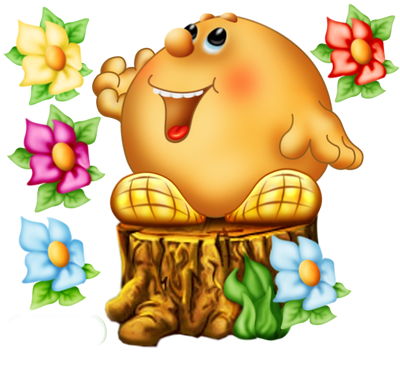 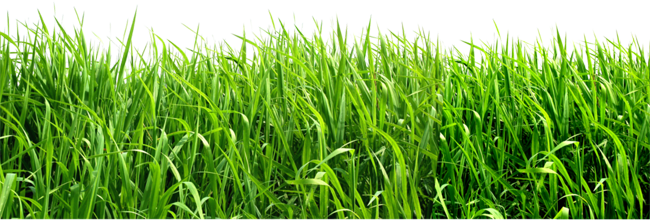 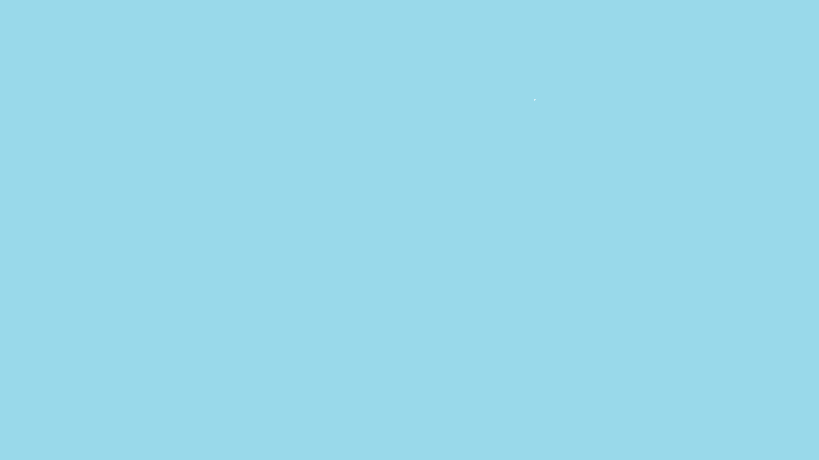 Дети впервые попробовали себя в постановке сказки с помощью кукольного театра
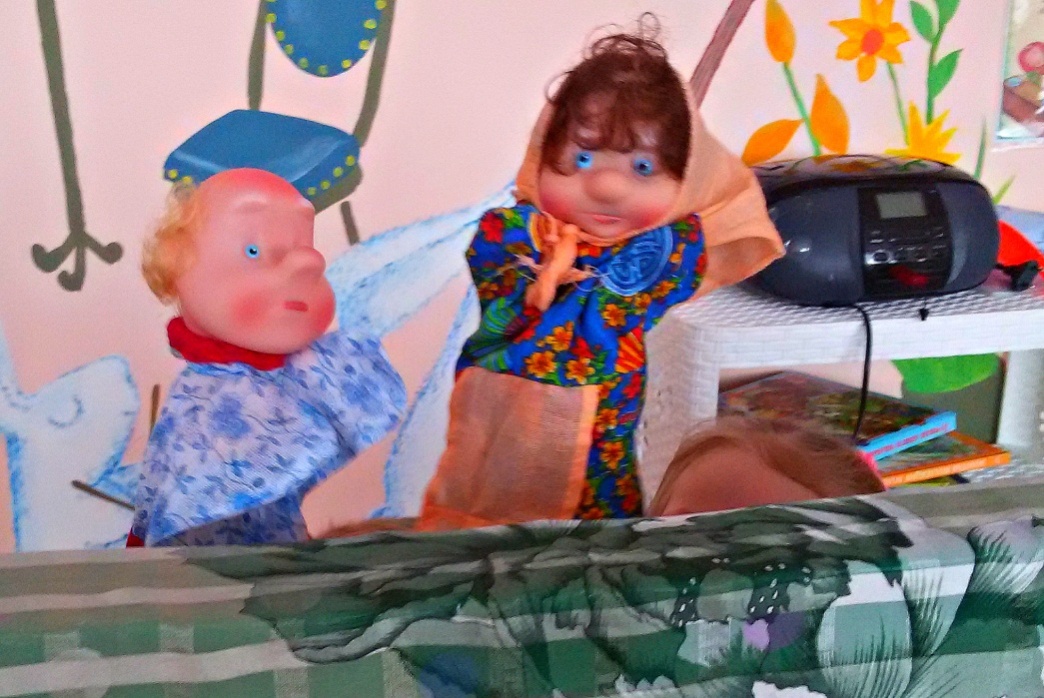 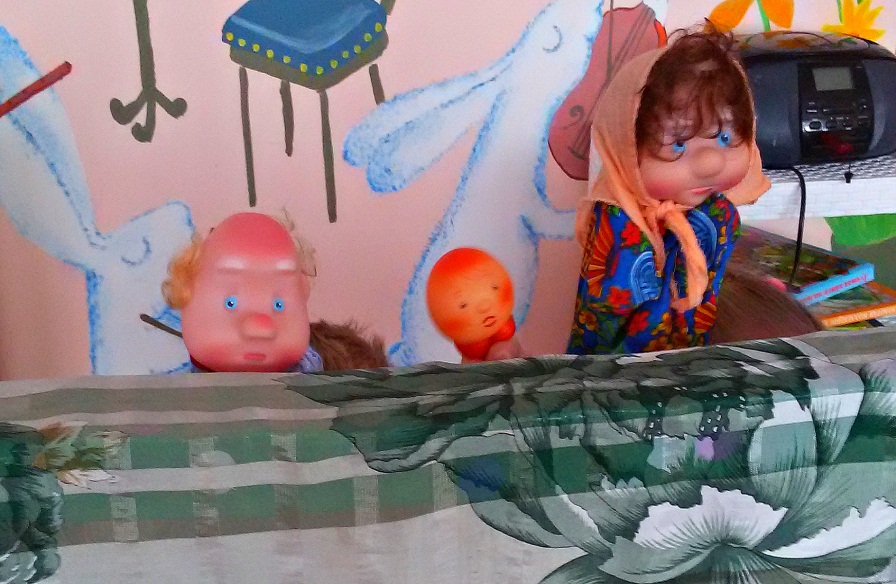 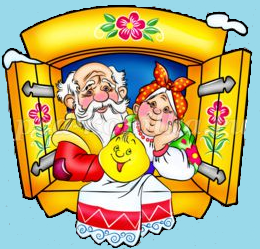 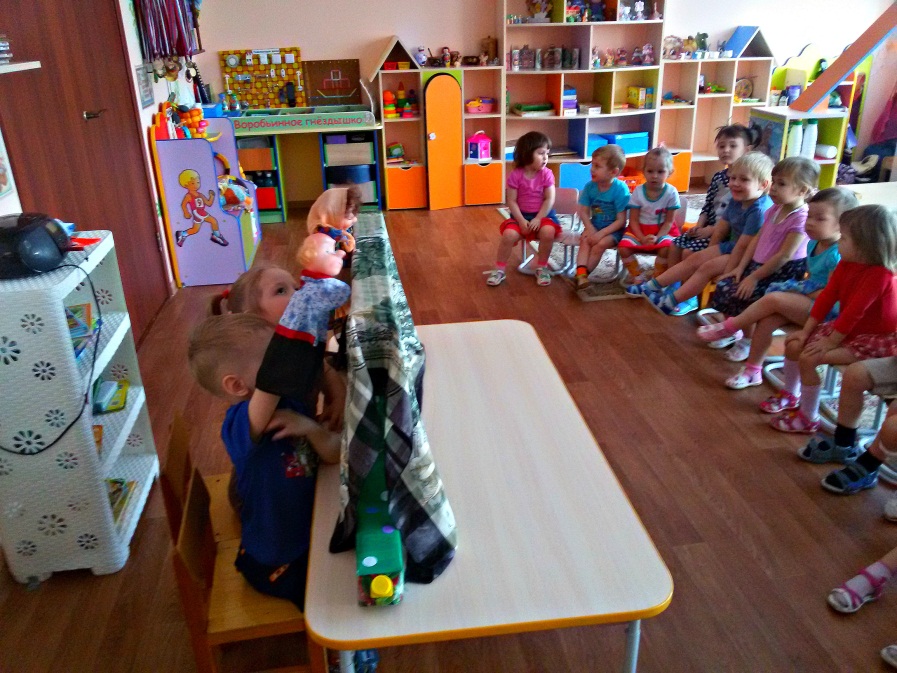 Игры в Кукольный театр стимулируют развитие речи ребенка, а обыгрывание сказочных историй способствует развитию памяти и воображения, а так же формируются детские актерские и музыкальные навыки.
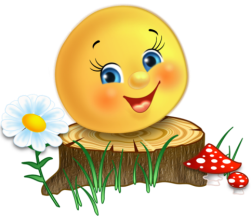 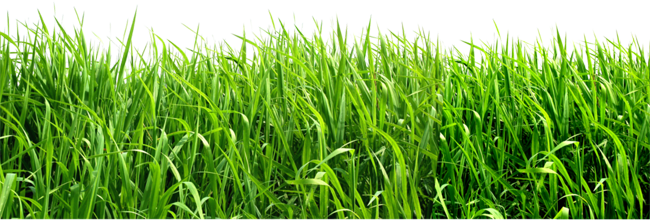 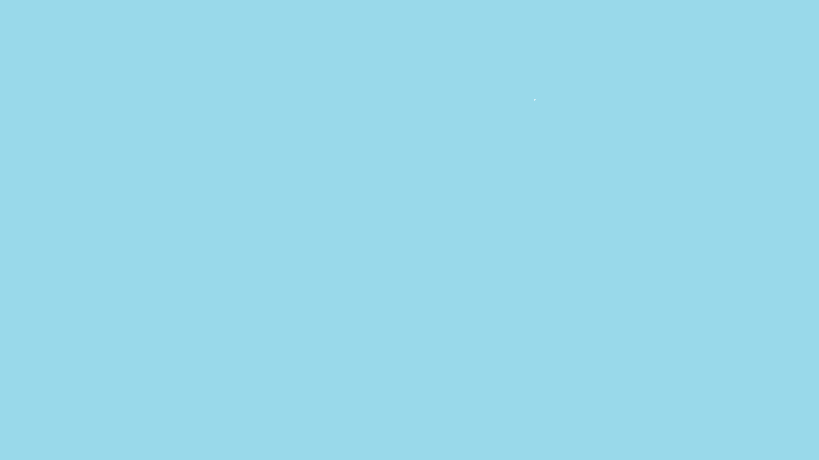 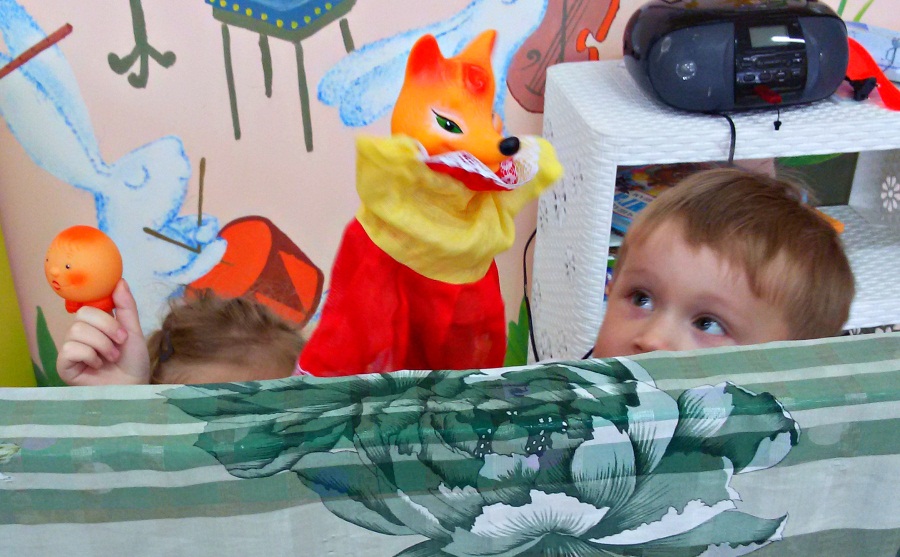 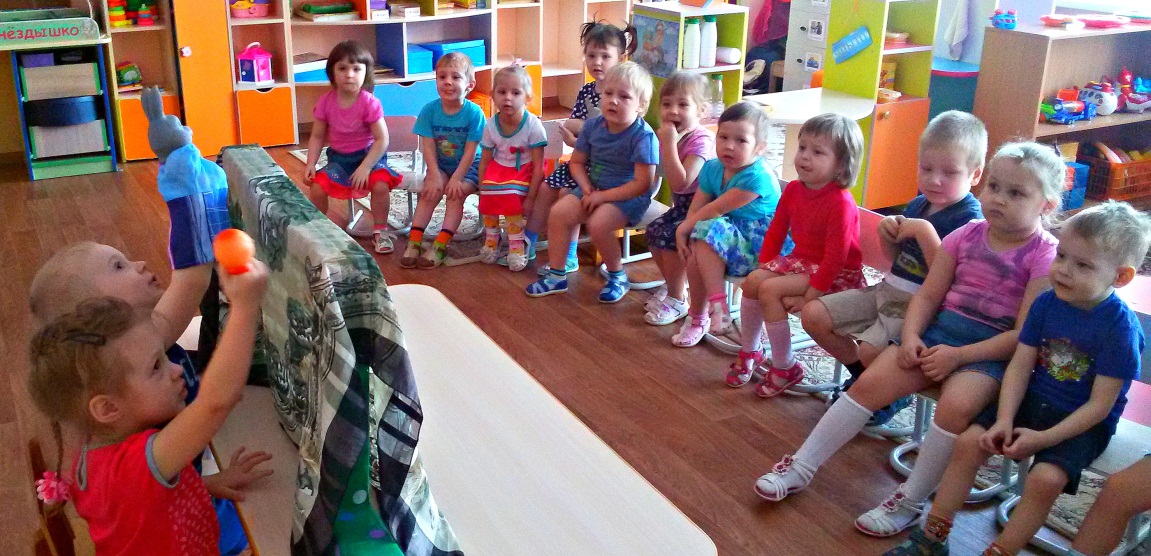 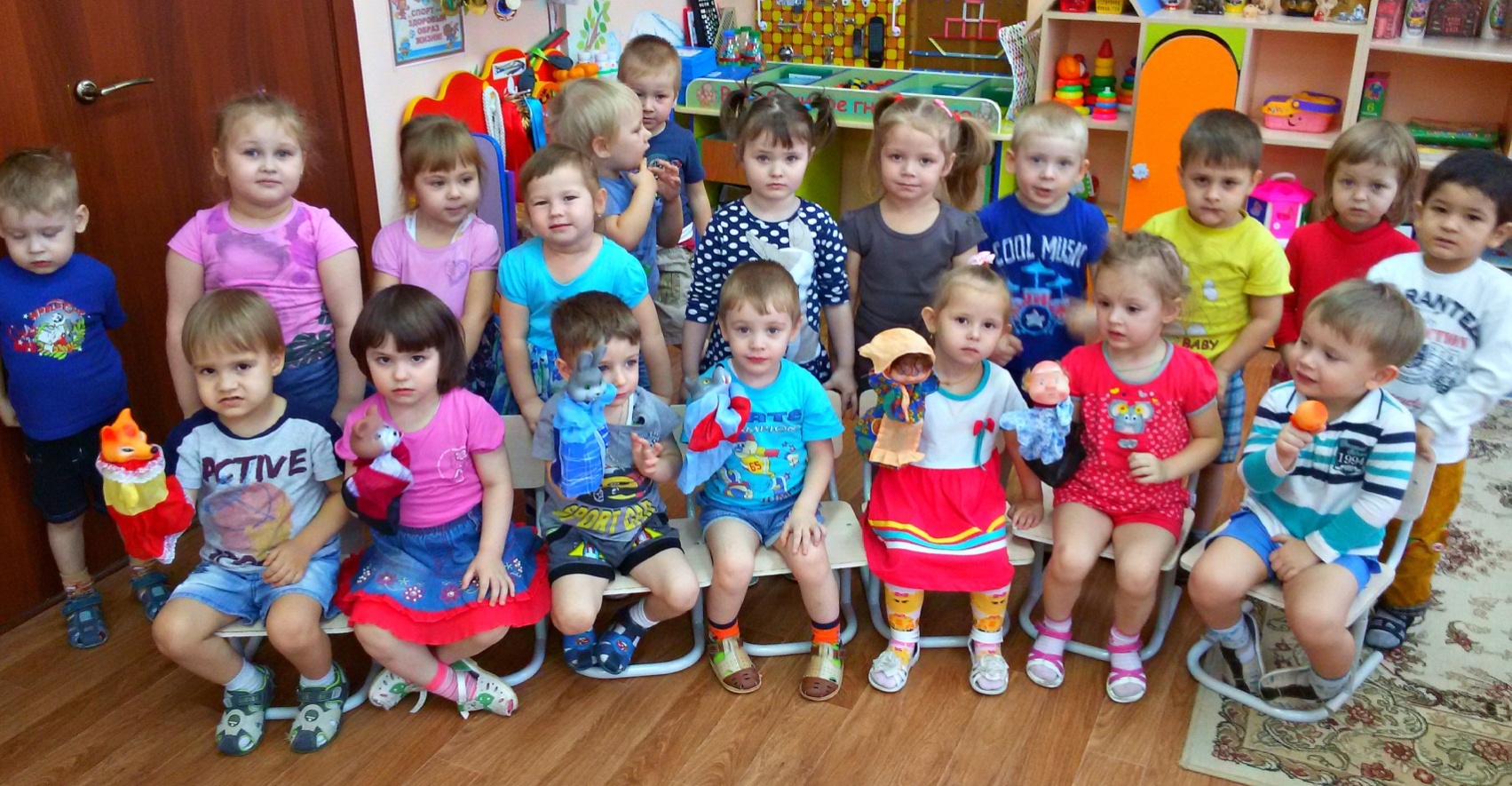 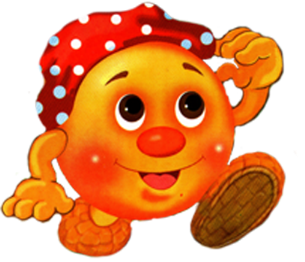 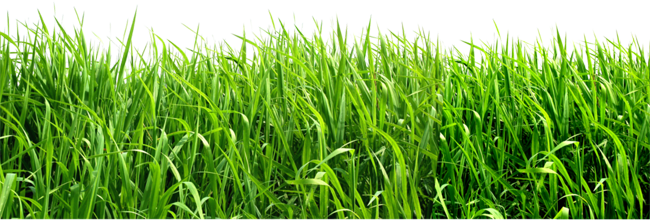 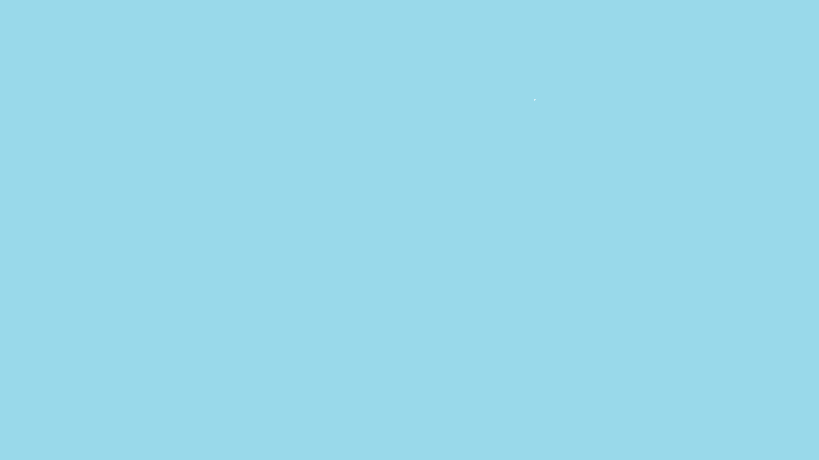 Театрализация сказки «Колобок»
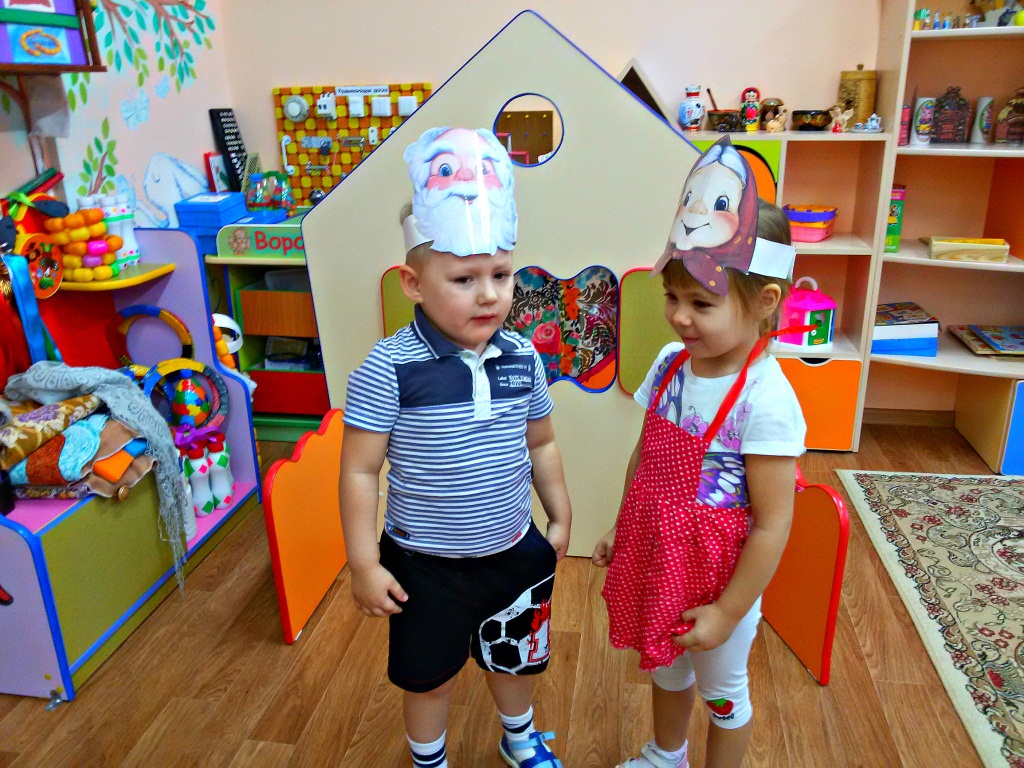 Театрализованная деятельность – это самый распространенный вид детского творчества.
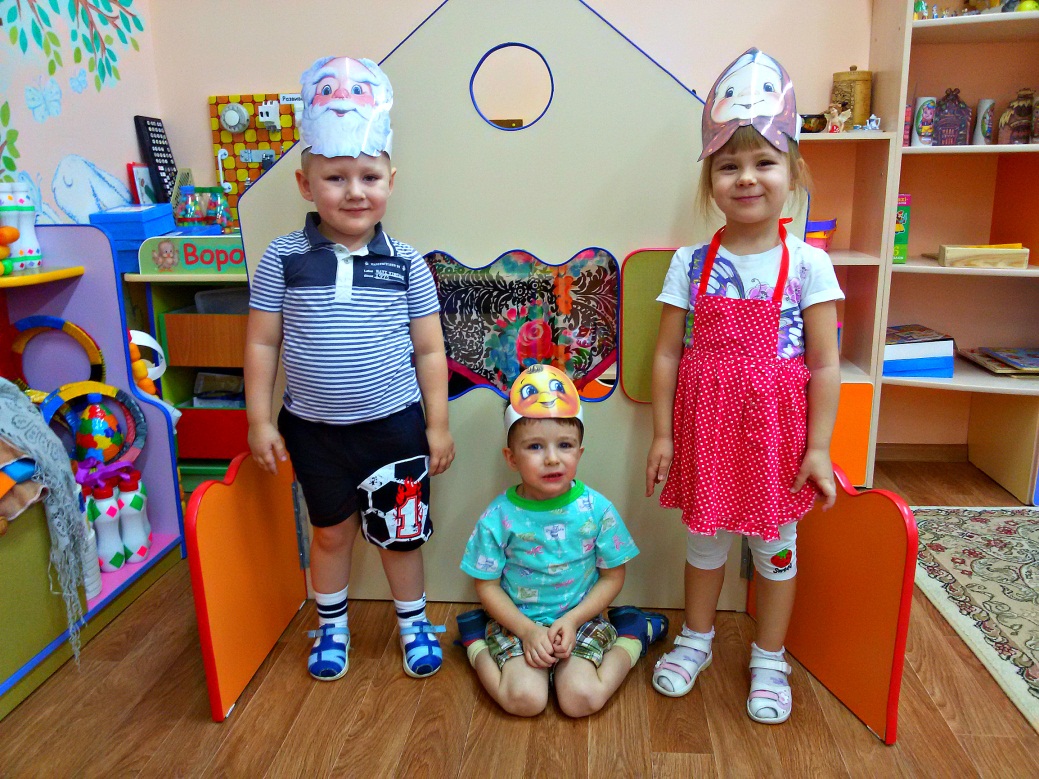 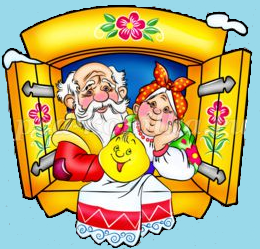 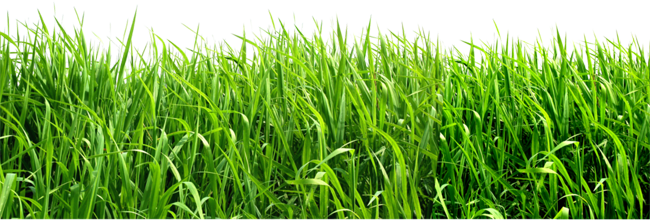 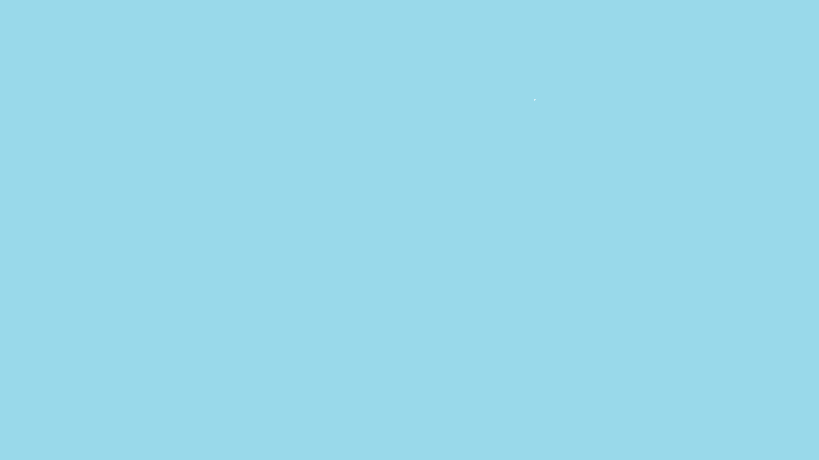 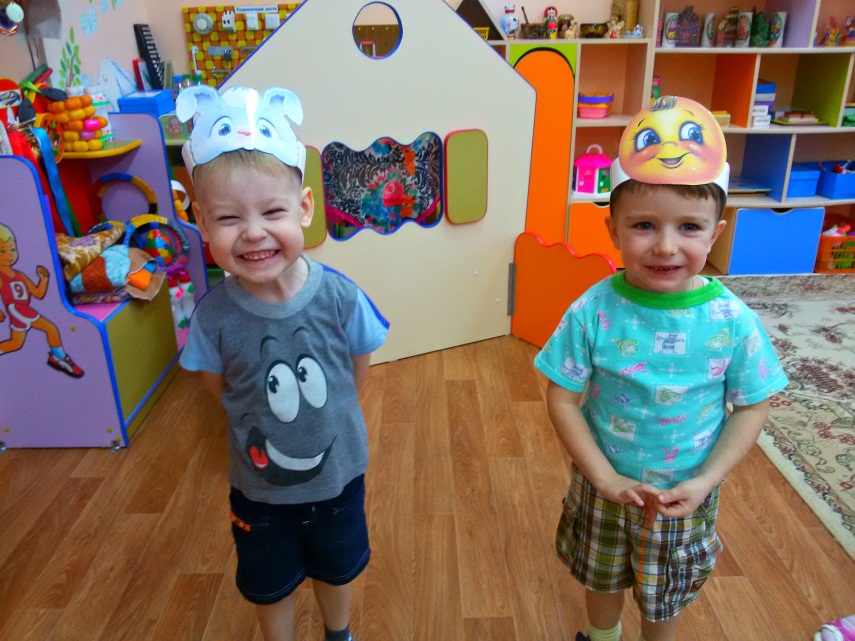 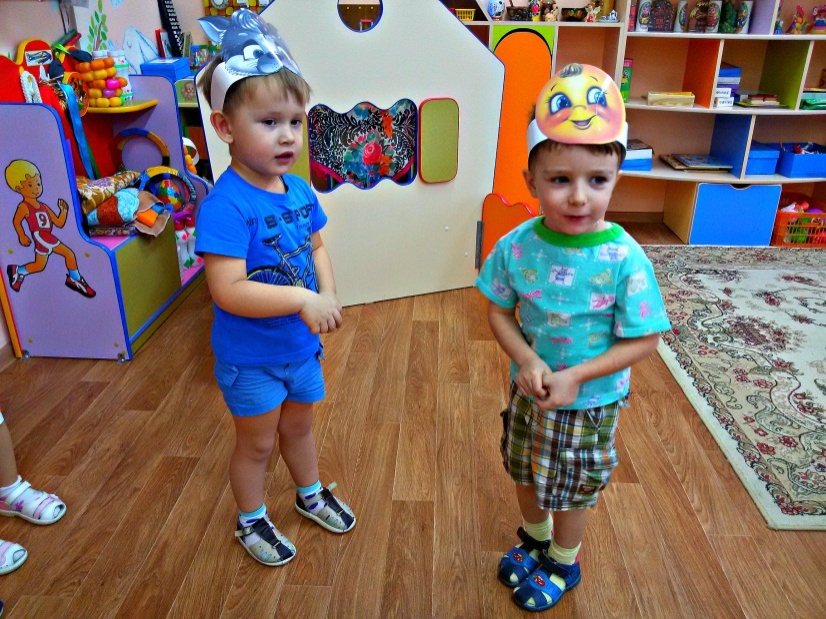 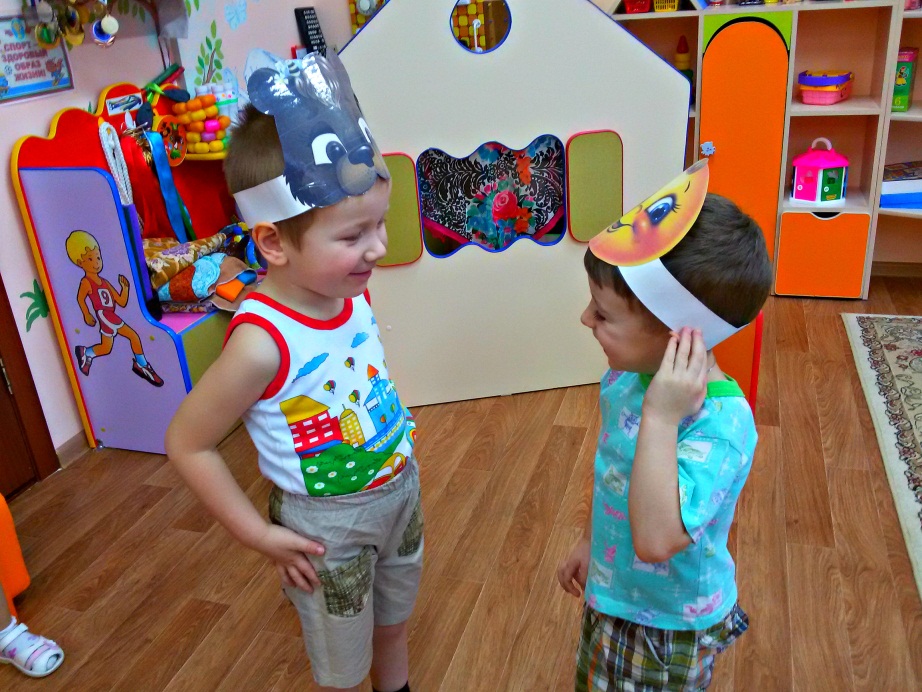 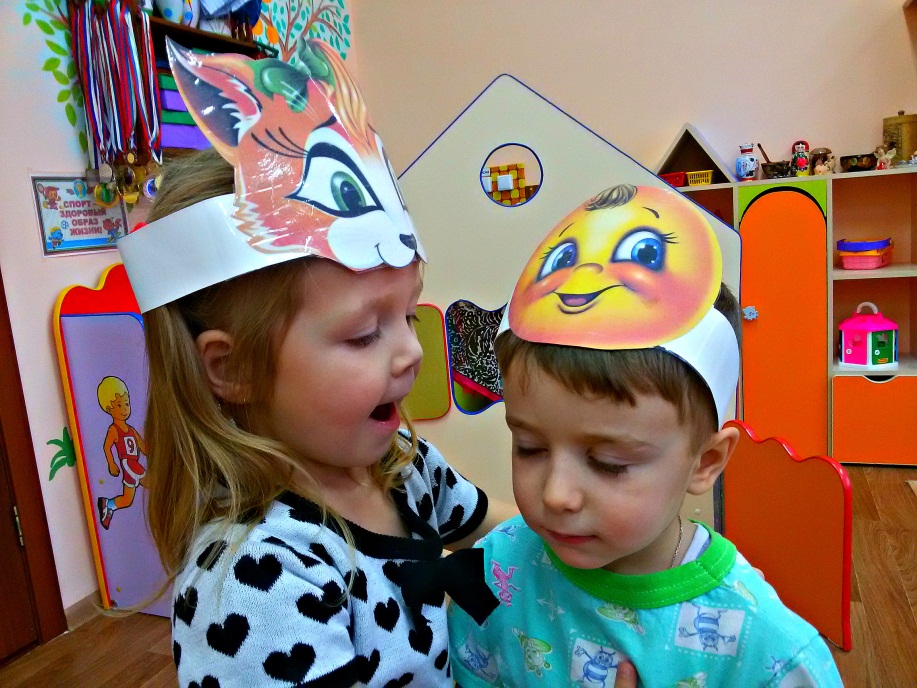 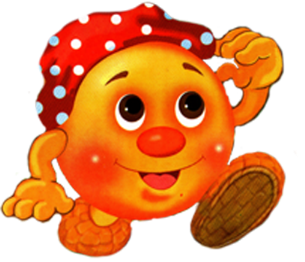 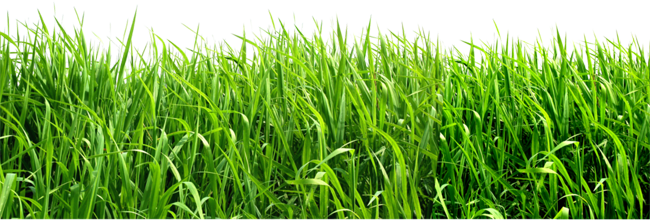 Дети довольны , и мы еще ни раз обыгрывали эту 
замечательную сказку
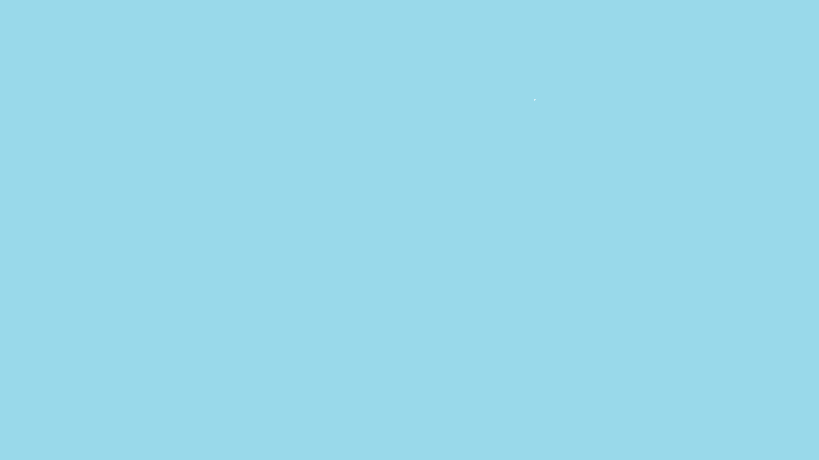 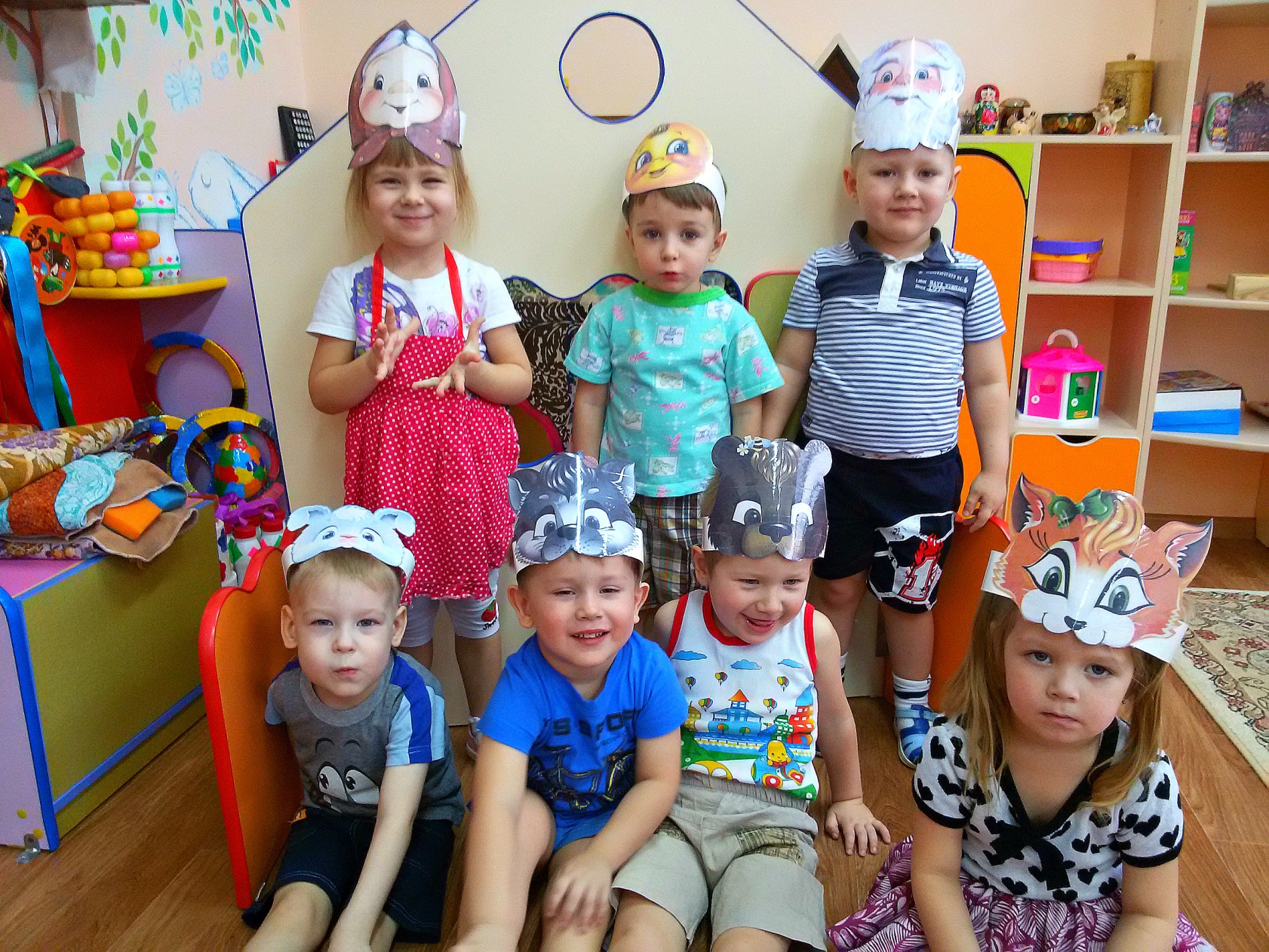 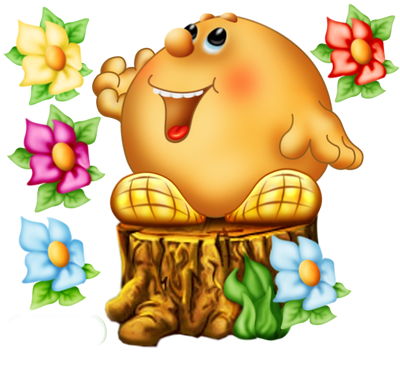 Спасибо за внимание!
С уважением дети и воспитатели группы «Воробушки»
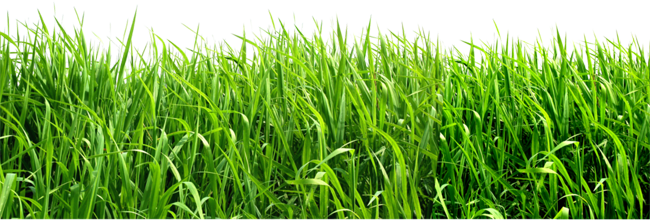